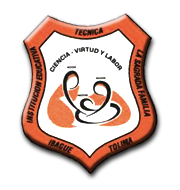 INSTITUCION TECNICA LA SAGRADA FAMILIA
FLOR MARIA ARANDA GONZALEZ 
DOCENTE 
IBAGUE 2020
CONTRATO DE TRABAJO
Es un acuerdo entre empresario y trabajador, donde el empleado se obliga a prestar un servicio idóneo y exclusivo al empleador, a cambio de una remuneración.
ELEMENTOS
Actividad personal

Subordinación 


Remuneración
FORMAS DEL CONTRATO
Verbal


Escrito
DURACION
Termino fijo 

Termino indefinido

Por obra o labor 

Ocasional, accidental o transitorio 
Periodo de prueba 
Terminación del contrato
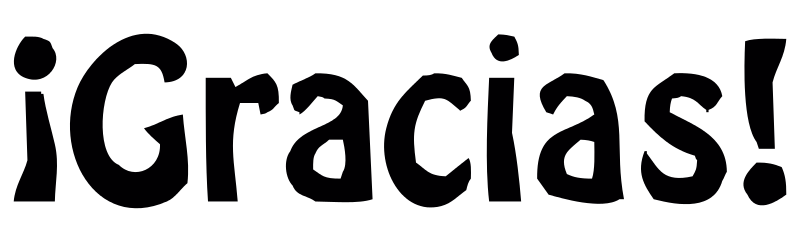